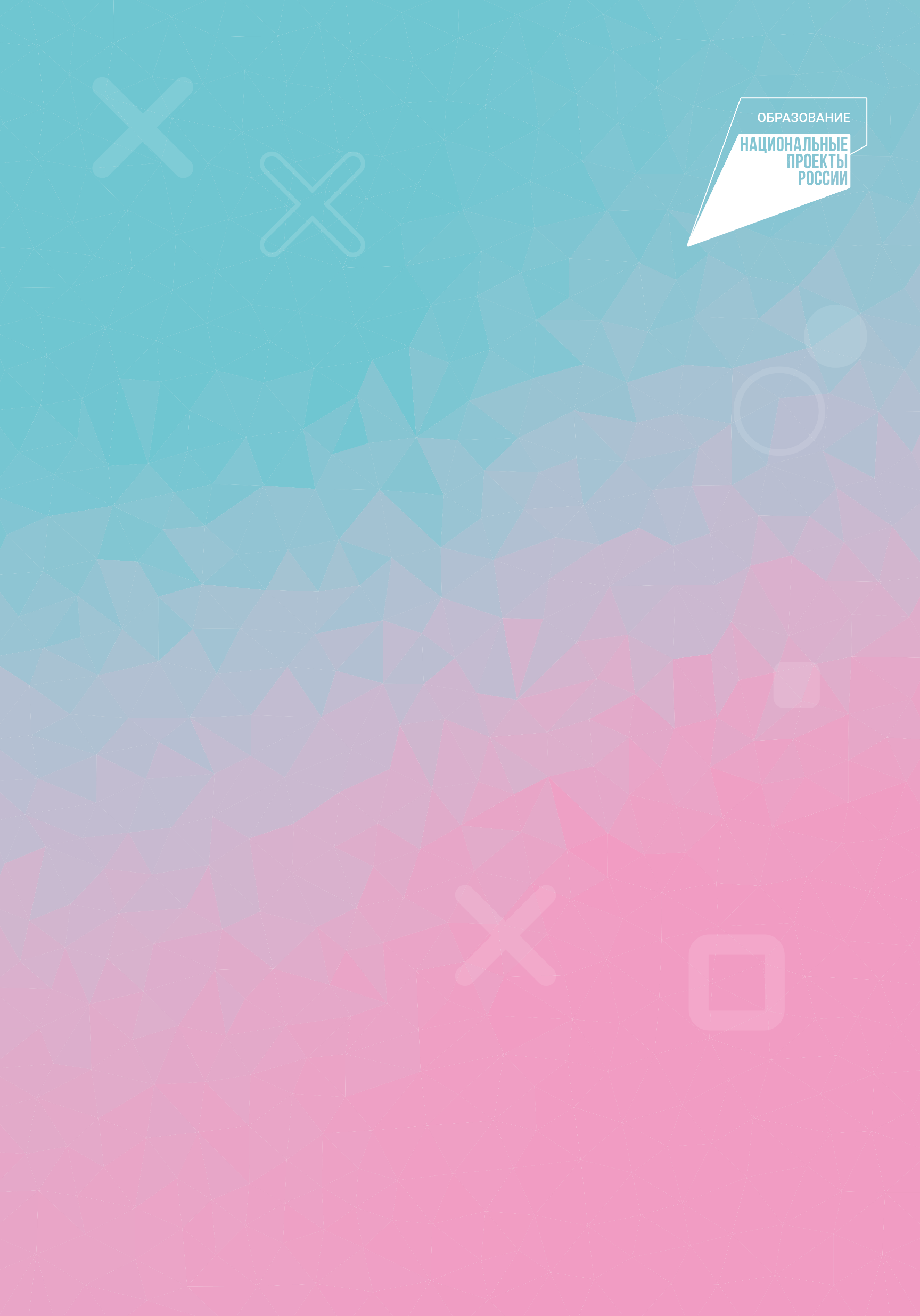 РЕСПУБЛИКАНСКИЙ  КОНСУЛЬТАЦИОННЫЙ ЦЕНТР
ГОУДПО  «КОМИ РЕСПУБЛИКАНСКИЙ  ИНСТИТУТ РАЗВИТИЯ ОБРАЗОВАНИЯ»
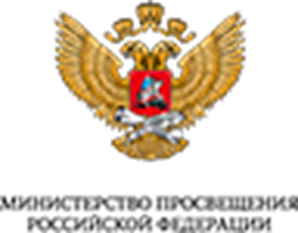 Служба помощи
 родителям
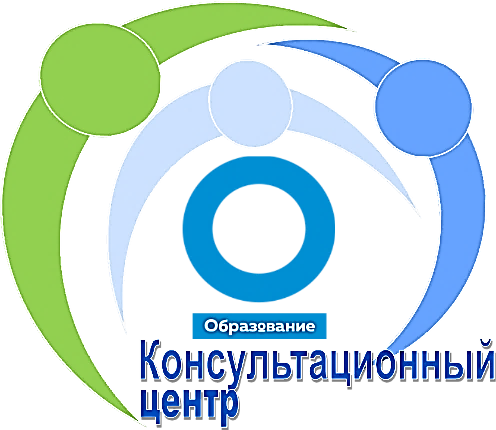 Бесплатные консультации для родителей
19 октября 2024
г. Сосногорск
Дом детского творчества
ул. Лермонтова, дом.6 
 с 09:00 до 15:00
Ведут прием специалисты Республиканского консультационного центра: 
психолог, логопед, дефектолог, сурдопедагог
Проблемы освоения образовательных программ, подготовка к экзаменам
Вопросы развития, 
воспитания, обучения 
и социализации детей
 ( в том числе с ОВЗ и инвалидностью)
Выстраивание отношений родитель-ребёнок
Речь и речевое развитие
ЗАПИШИСЬ на бесплатную консультацию
https://konfor.kriro.ru/f/v-19
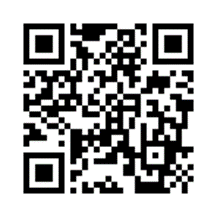 группа социальной сети 
«ВКонтакте» (vk.com/kriro_kc)
semyaconsultant.kriro.ru
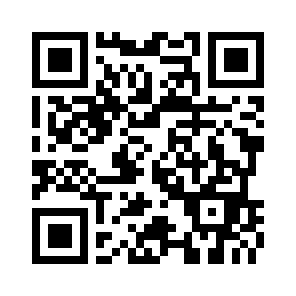 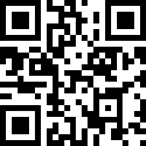 г.Сыктывкар, 
ул.Орджоникидзе 23,
 кабинет 111, 114, 116